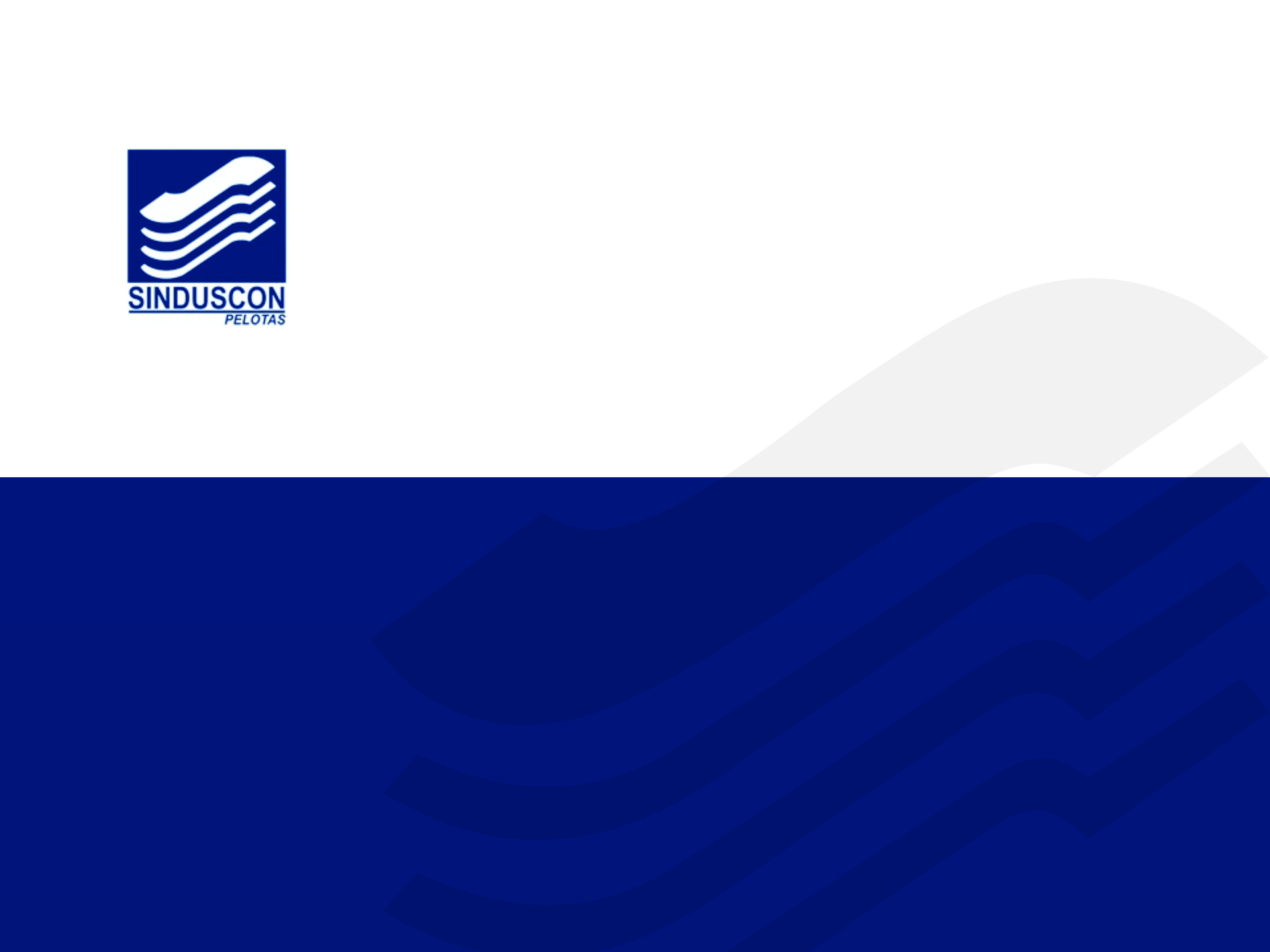 PORTFÓLIO DE PRODUTOS
GESTÃO 2017/2019
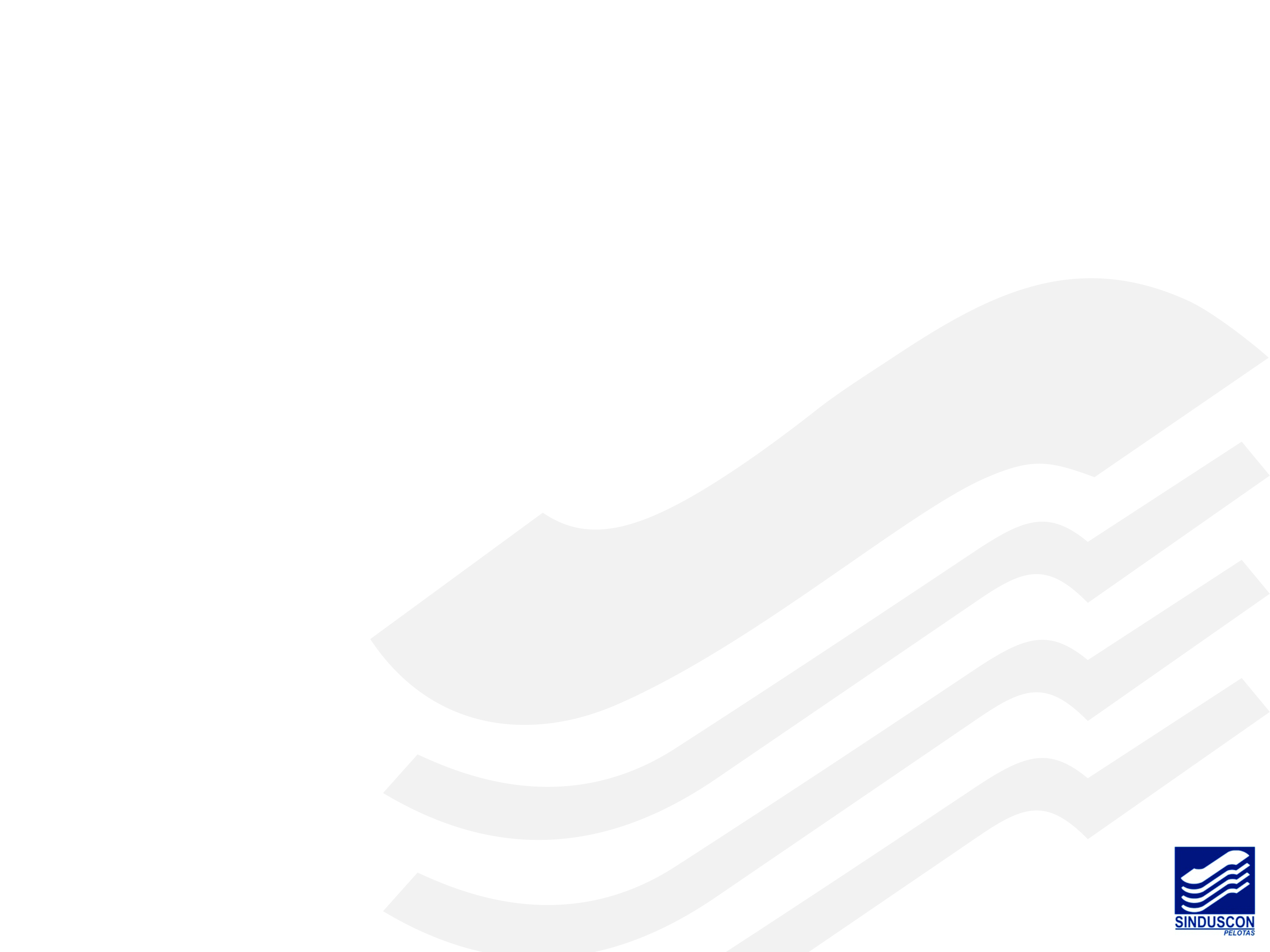 Convidamos sua empresa a ser nossa parceira, 
contemplando-nos na sua próxima previsão orçamentária. 
A sua marca associada à marca do SINDUSCON PELOTAS
é motivo de valorização de nossas iniciativas.
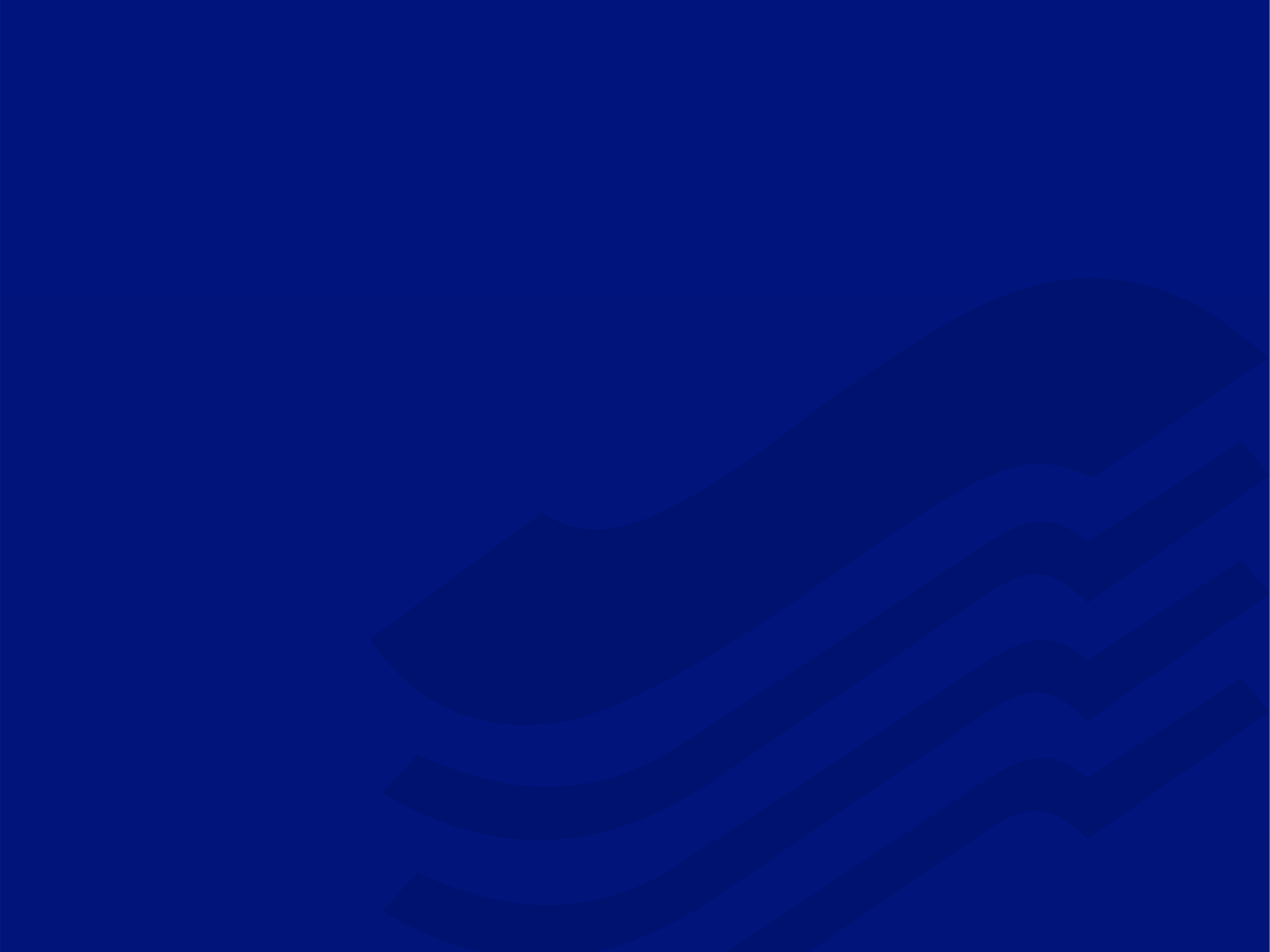 NOSSA HISTÓRIA
O SINDUSCON PELOTAS representa, perante as autoridades administrativas e judiciais, os interesses individuais e coletivos de seus associados. Celebrar contratos, convenção ou acordos coletivos de trabalho, eleger ou designar representantes da categoria, colaborar com os poderes públicos, como técnico e consultivo, no estudo e solução de problemas relacionados à categoria econômica são algumas de suas incumbências. 

Criado em 1989, para fins de estudo, coordenação e representação legal das indústrias da construção civil e moveleira, o Sindicato das Indústrias da Construção e Mobiliário de Pelotas e Região mantém-se  fiel aos propósitos que levaram a sua criação.
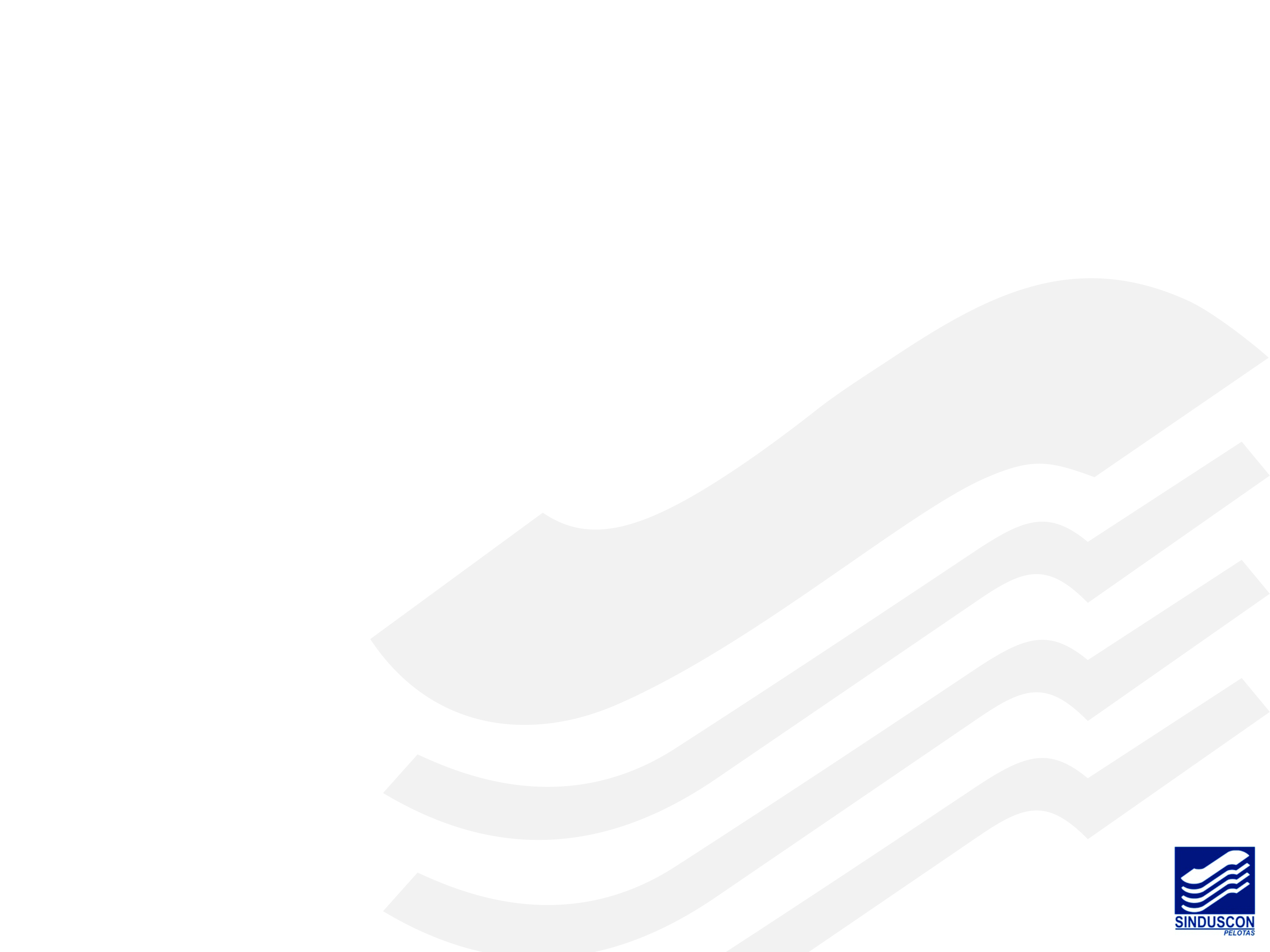 REPRESENTATIVIDADE
É a maior e mais expressiva entidade de classe do interior do Estado. Possui em seu quadro de associados mais de cem associados de micro, pequeno, médio e grande portes que representam os segmentos da indústria, do comércio e dos serviços. Mantêm representantes em vários conselhos a saber:

Conplad – Conselho do Plano Diretor Municipal
Conpam – Conselho do Plano Ambiental Municipal
Conselho Municipal de Habitação
Comissão Especial do Sanep
Comissão Municipal de Emprego e Renda
Fundo de Participação no Patrimônio Histórico
Corede Sul
Aliança Pelotas
Parque Tecnológico de Pelotas
CBIC – Camara Brasileira da Indústria da Construção
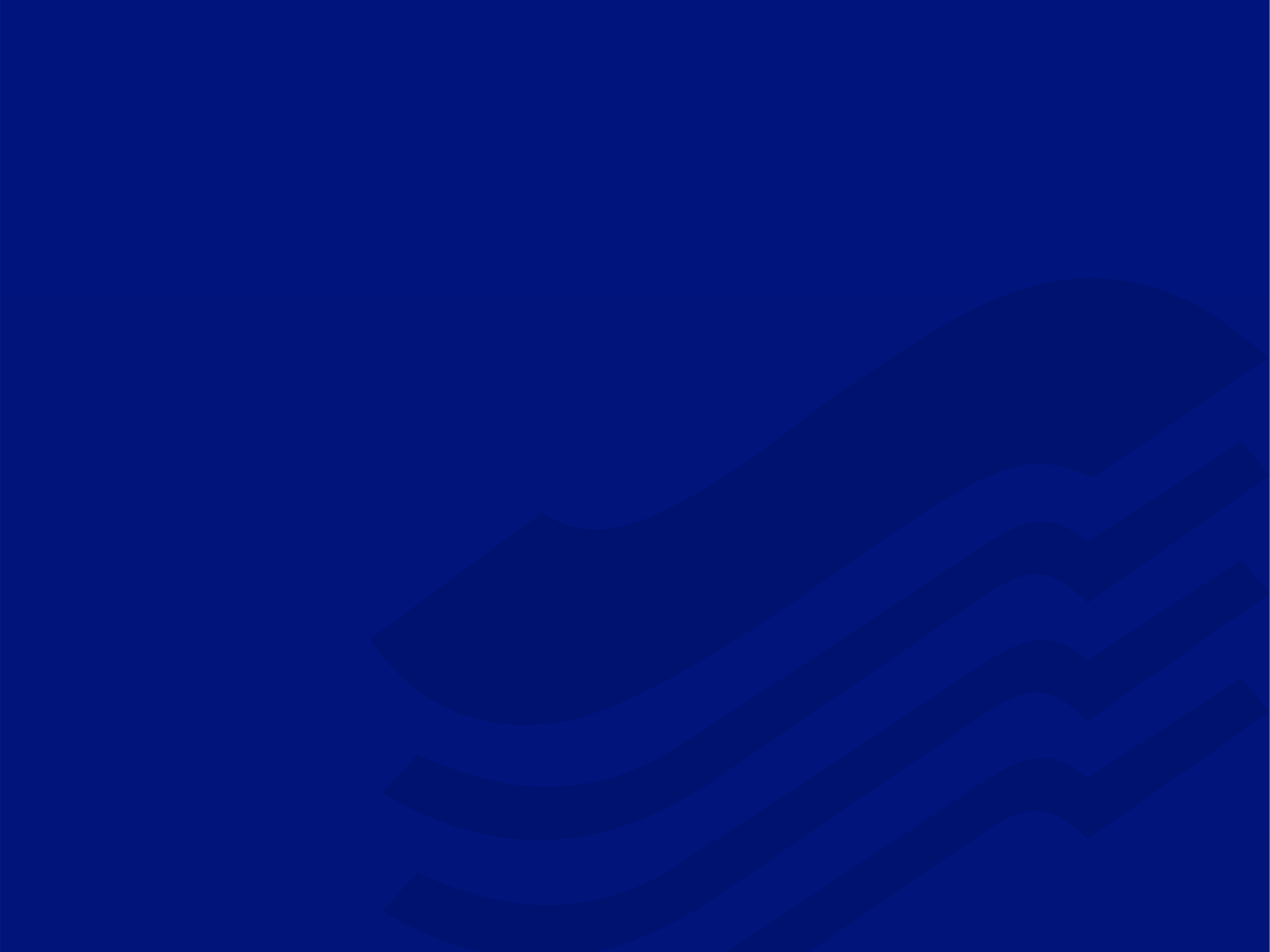 PLANEJAMENTO ESTRATÉGICO
MISSÃO
Promover a integração dos Setores de Construção Civil e Moveleiros, incentivando o associativismo, para defesa dos interesse da classe e sua integração e credibilidade junto à comunidade.
PRINCÍPIOS
Trabalho dentro da legalidade.
Respeito pelas diferenças.
Aberto ao diálogo.
Comprometido com o desenvolvimento.
Defensor do progresso com o equilíbrio da proteção ambiental.
VALORES
Ética – Segurança – Tecnologia – Inovação.
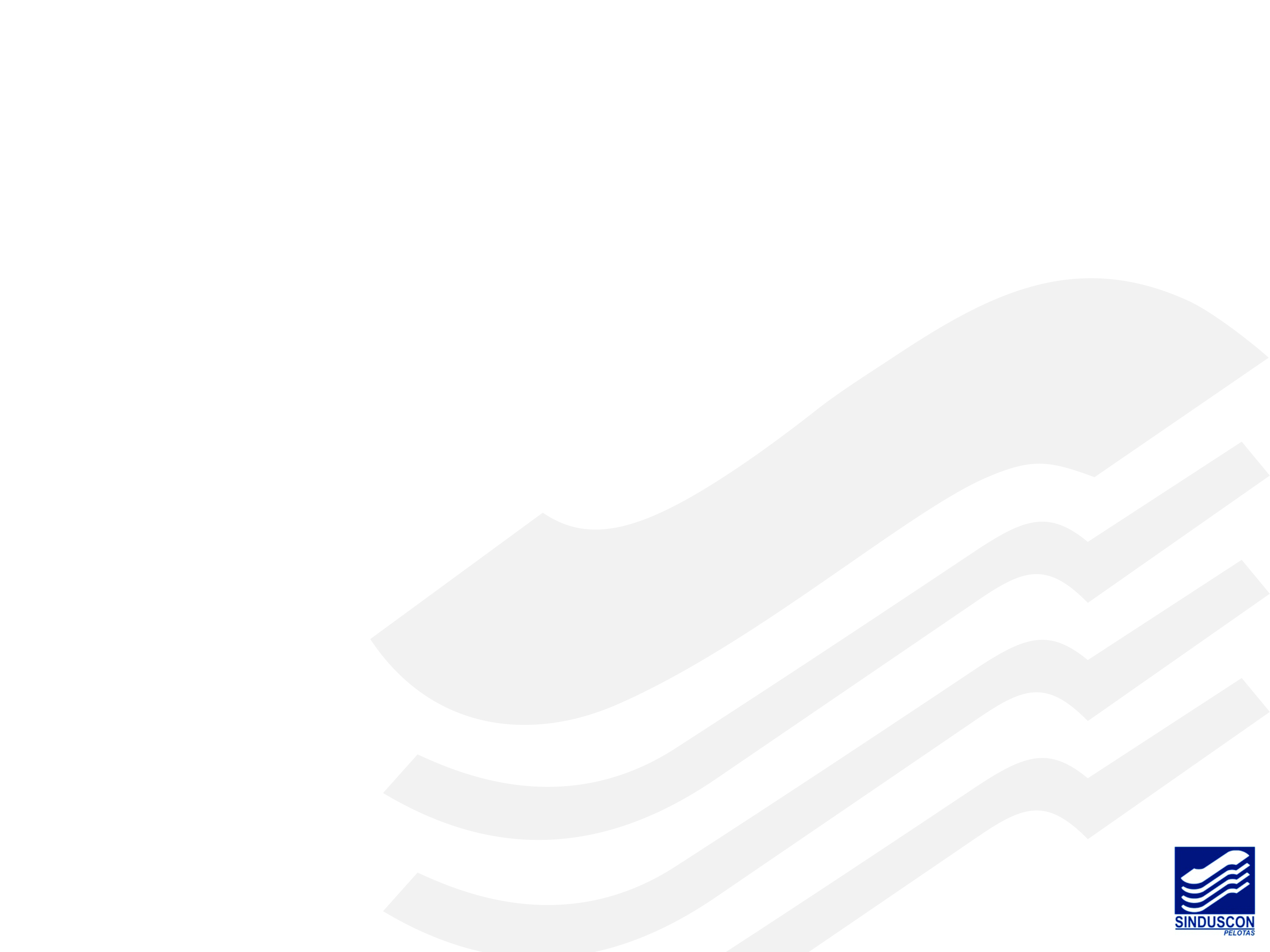 VISÃO DO FUTURO
Ser uma entidade de referência na Região Sul e no Estado, como defensora dos interesses do Setor da Construção Civil e Moveleiro, pelo reflexo de uma atuação inovadora e comprometida com o futuro.
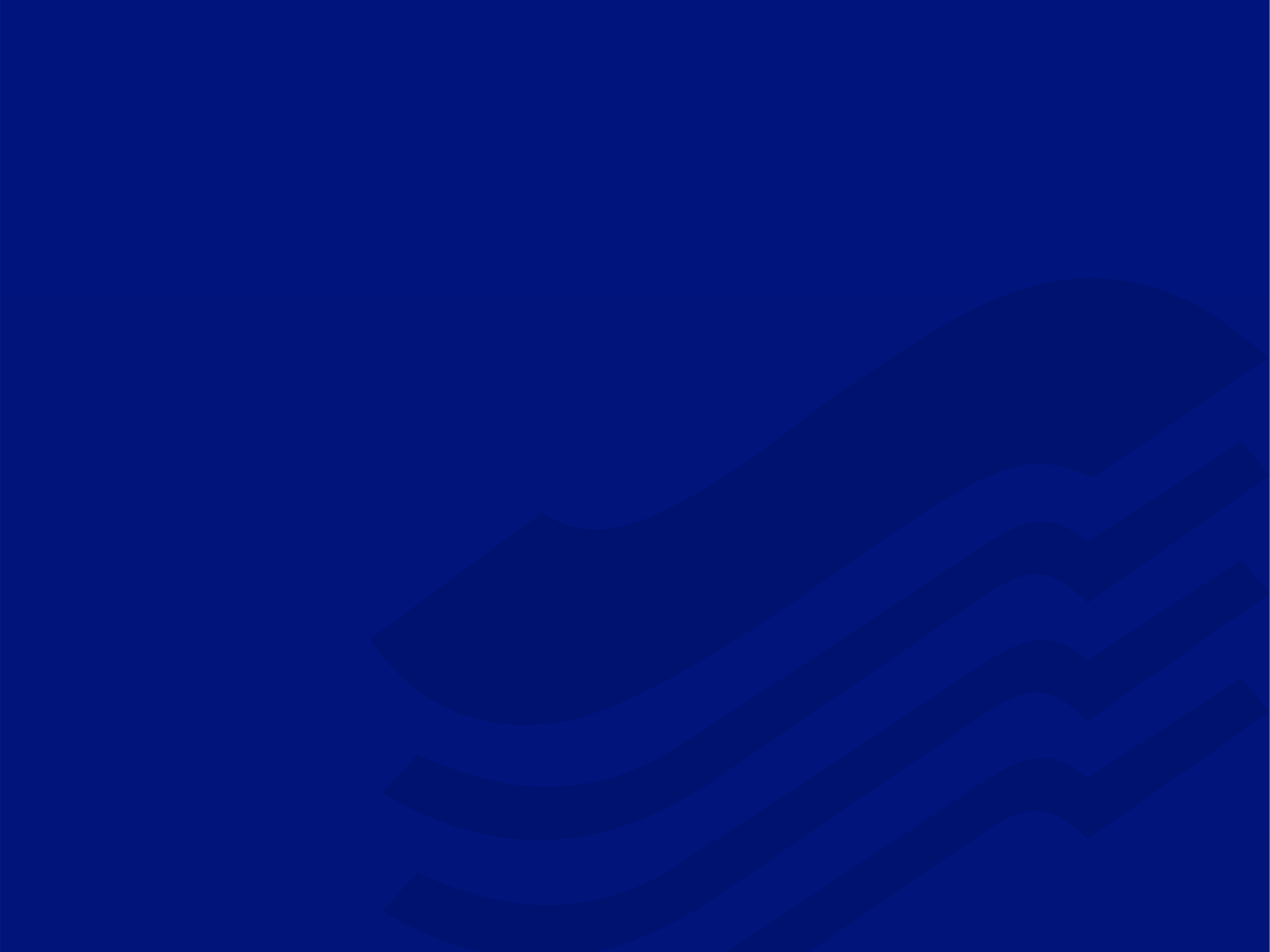 NOSSA ESTRUTURA
O SINDUSCON PELOTAS localiza-se na Casa da Indústria, local que abriga oito entidades da classe patronal no Parque do SESI em Pelotas/RS. Dispõe de auditório e salas para treinamentos, equipadas com recursos audiovisuais, estacionamento privado e área verde.
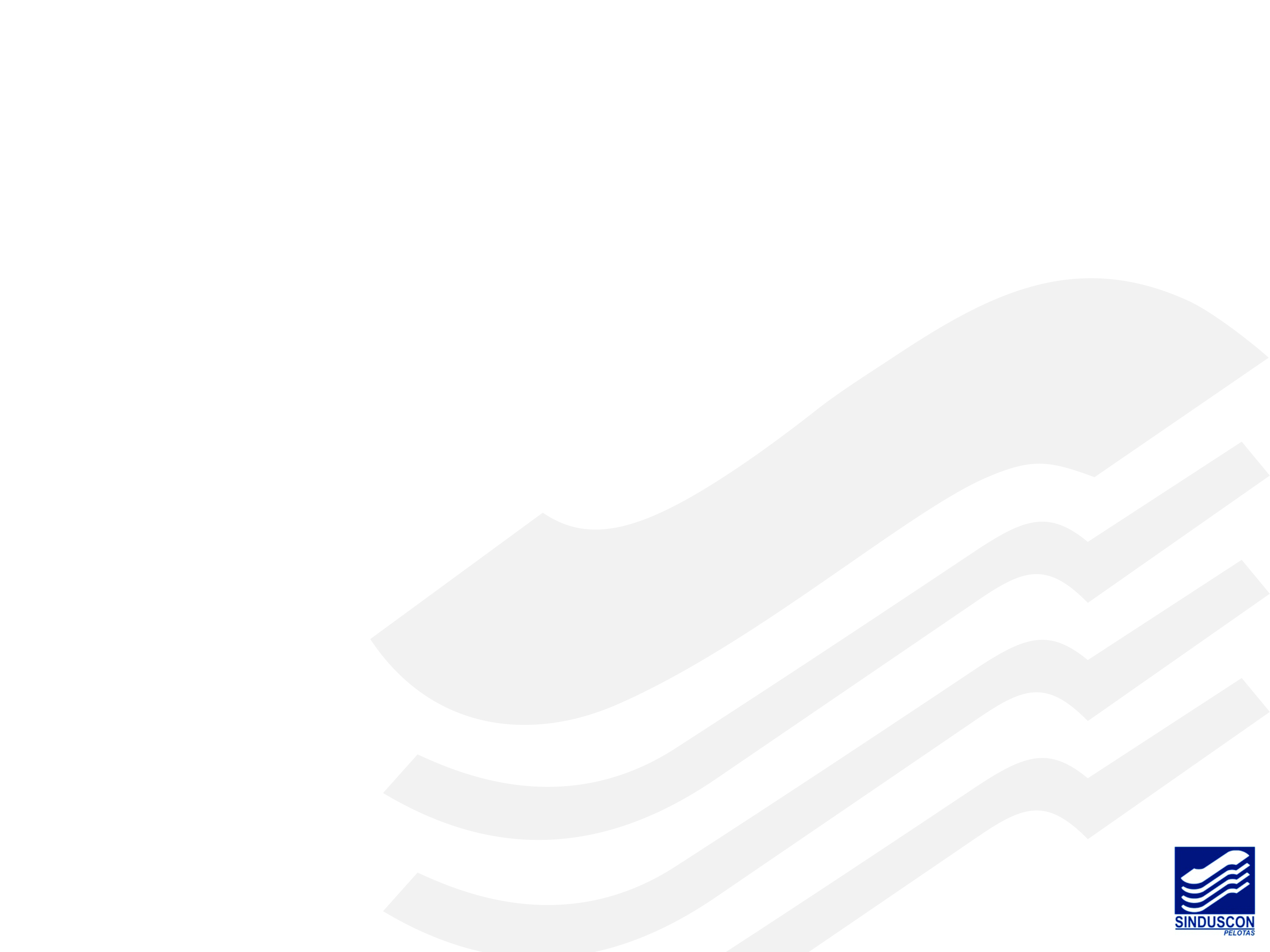 NOSSO CALENDÁRIO
A seguir, apresentamos a gama de eventos que são iniciativas das diretorias que, de forma voluntária, contribuem por meio de suas especialidades para a implantação de projetos em prol do aprimoramento das práticas de gestão, com foco no desenvolvimento sustentável.
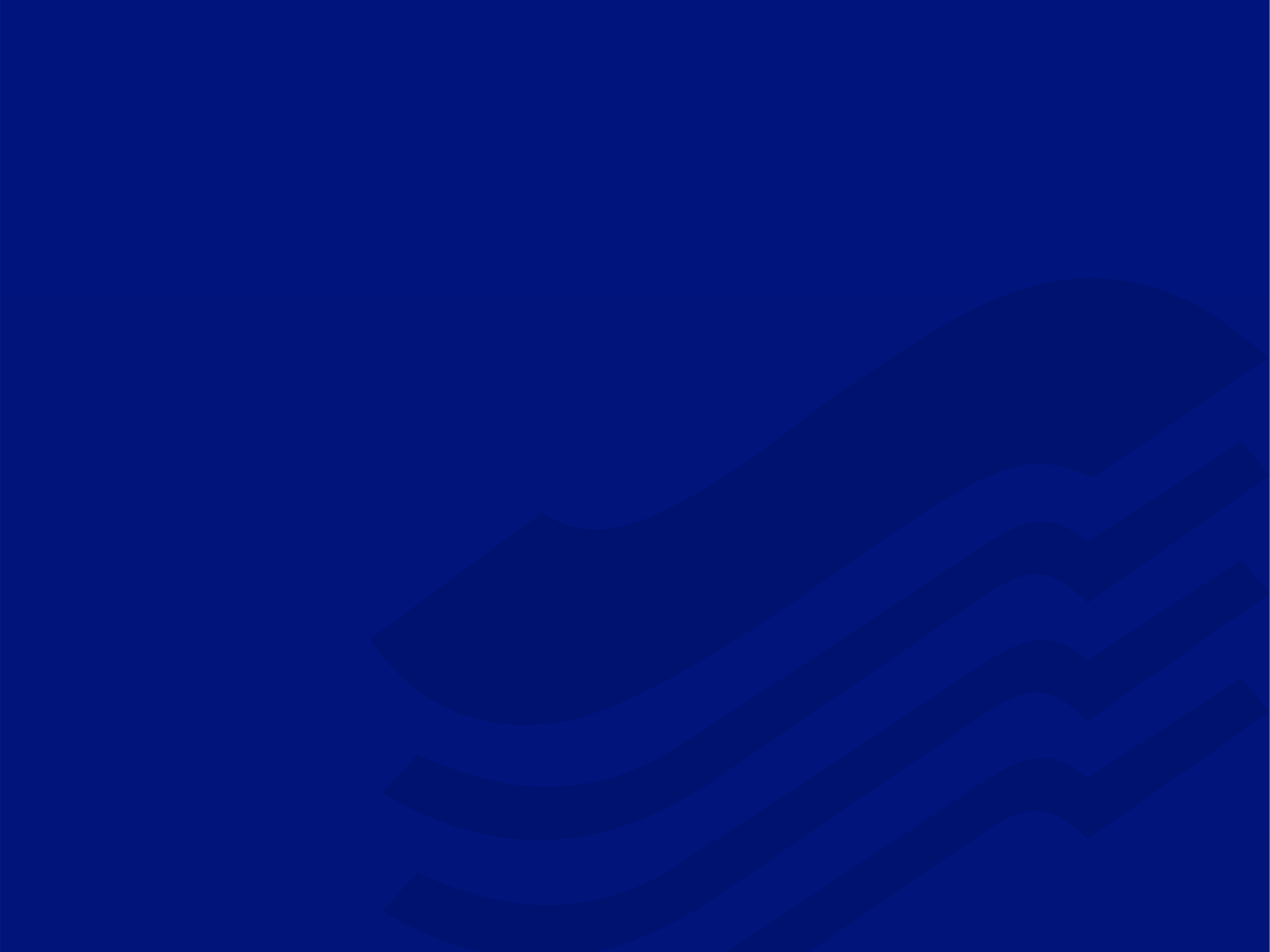 REUNIÃO ALMOÇO
SIRVA-SE DE CONHECIMENTO
Troca de experiência, conhecimento, troca de informações e negócios.
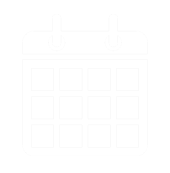 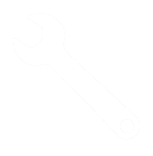 Exposição banner do apoiador;
Espaço para exposição dos produtos;
Citação em protocolo;
Colocação de folder nas mesas.
Mensal, primeira segunda do mês.
ferramentas
periodicidade
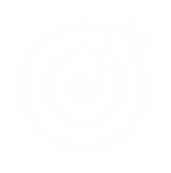 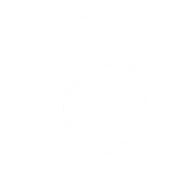 Cota conforme pauta estabelecida pela coordenação editorial,
pedir a secretaria.
Associados e convidados.
público alvo
investimento
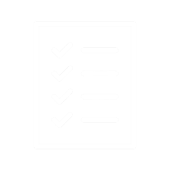 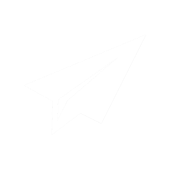 Assuntos internos/ sugestão do convidado.
65 empresários.
alcance
pauta
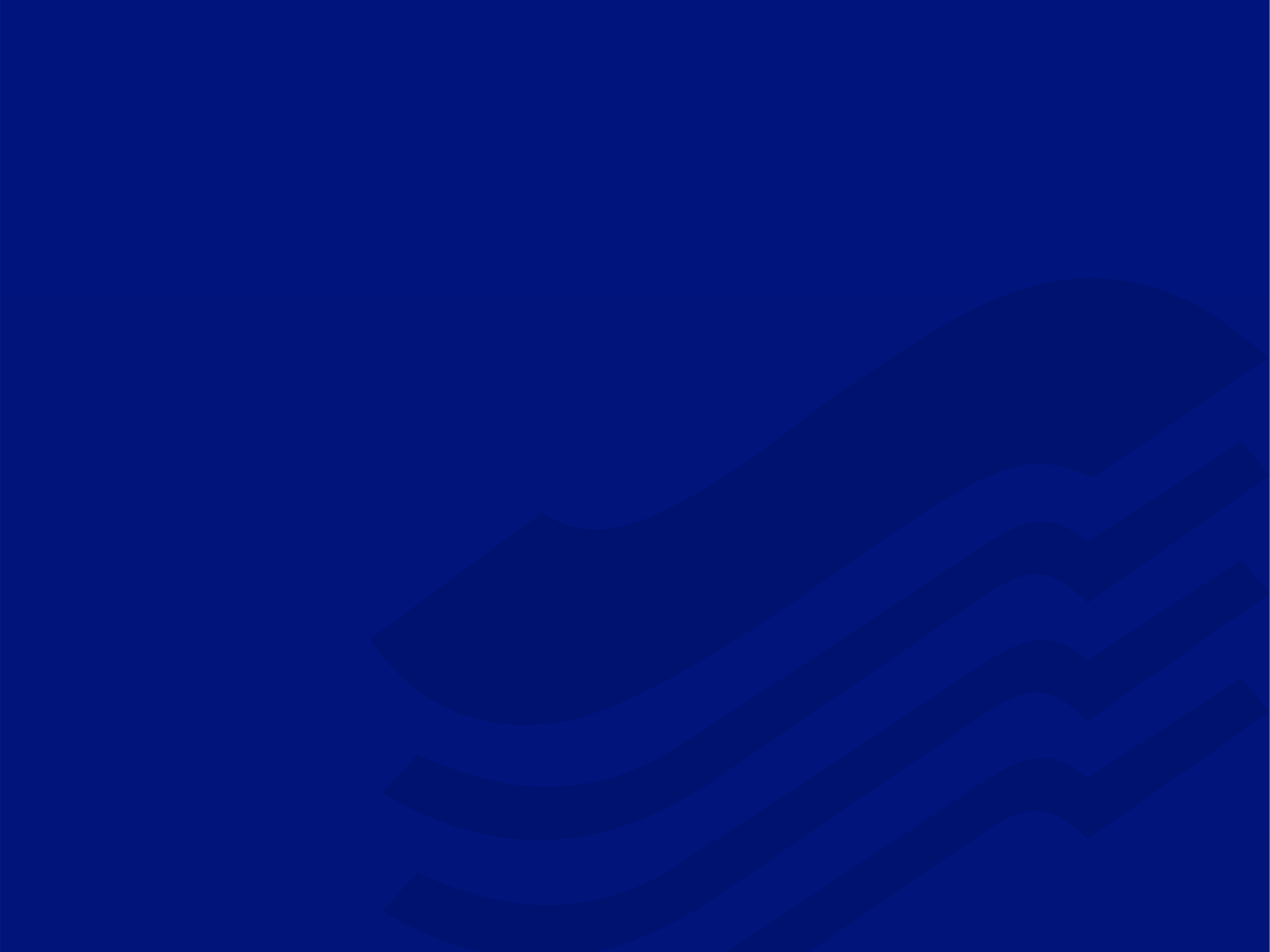 SEMINÁRIO REGIONAL
Troca de experiência e conhecimento, transmitindo e disseminando as novidades em todas as áreas da empresa como forma transformadora da organização e da sociedade colaborando com o crescimento do setor da construção e fomentando e prospectando negócios e troca de informações.
Exposição do logo do patrocinador;
Espaço para exposição dos produtos;
Citação em protocolo;
Colocação de folder nas mesas;
Mala direta;
Mídia de Rádio, TV e Periódicos.
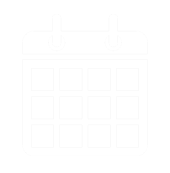 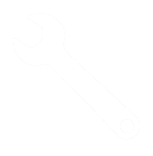 Anual.
ferramentas
periodicidade
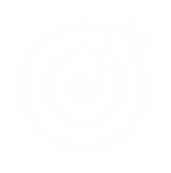 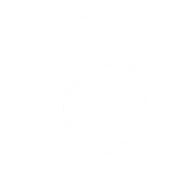 Cota de patrocínio conforme
proposta comercial do evento,
Solicitar à Secretaria.
Engenheiros ,  Arquitetos  e  fornecedores.
público alvo
investimento
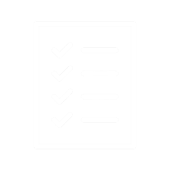 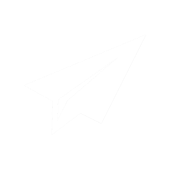 Assuntos tecnológicos e de gestão.
5.000 profissionais.
alcance
pauta
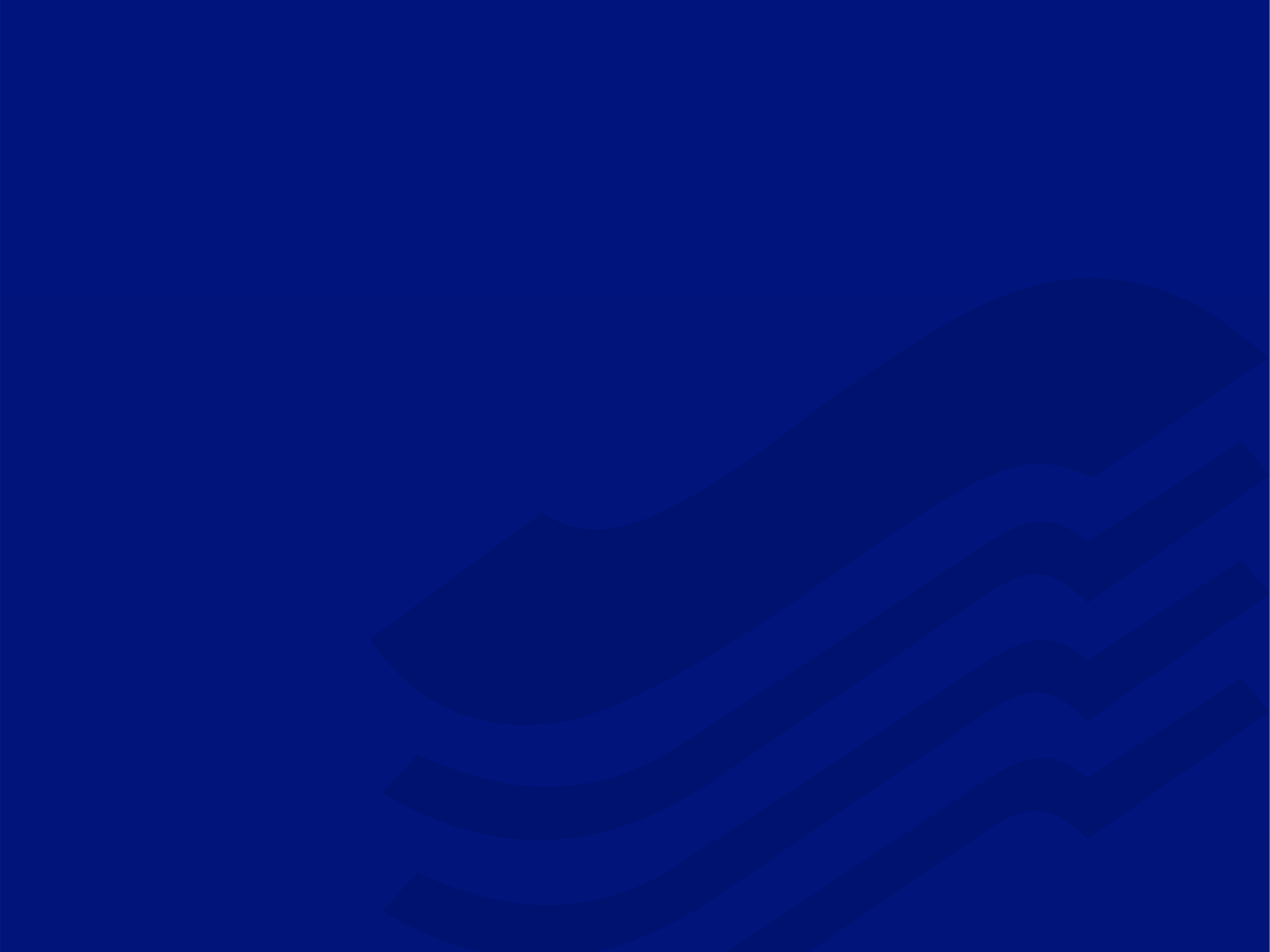 CANAL SINDUSCON
YOU TUBE
Vídeos com entrevistas e comunicações de atividades que estejam vinculadas ao SINDUSCON.
Inserção de logomarcas ao final dos
Vídeos.
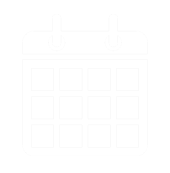 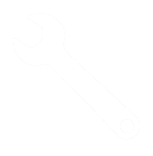 Semanal.
ferramentas
periodicidade
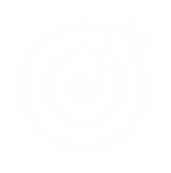 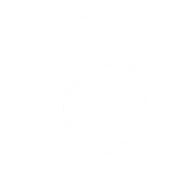 Consultar a secretaria.
Empresários, profissionais  e estudantes da área e comunidade em geral.
público alvo
investimento
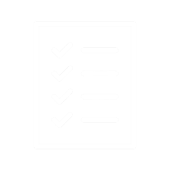 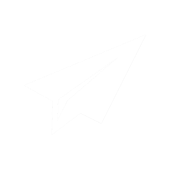 Assuntos tecnológicos e de interesse do 
público alvo do Sindicato.
100 visualizações.
alcance
pauta
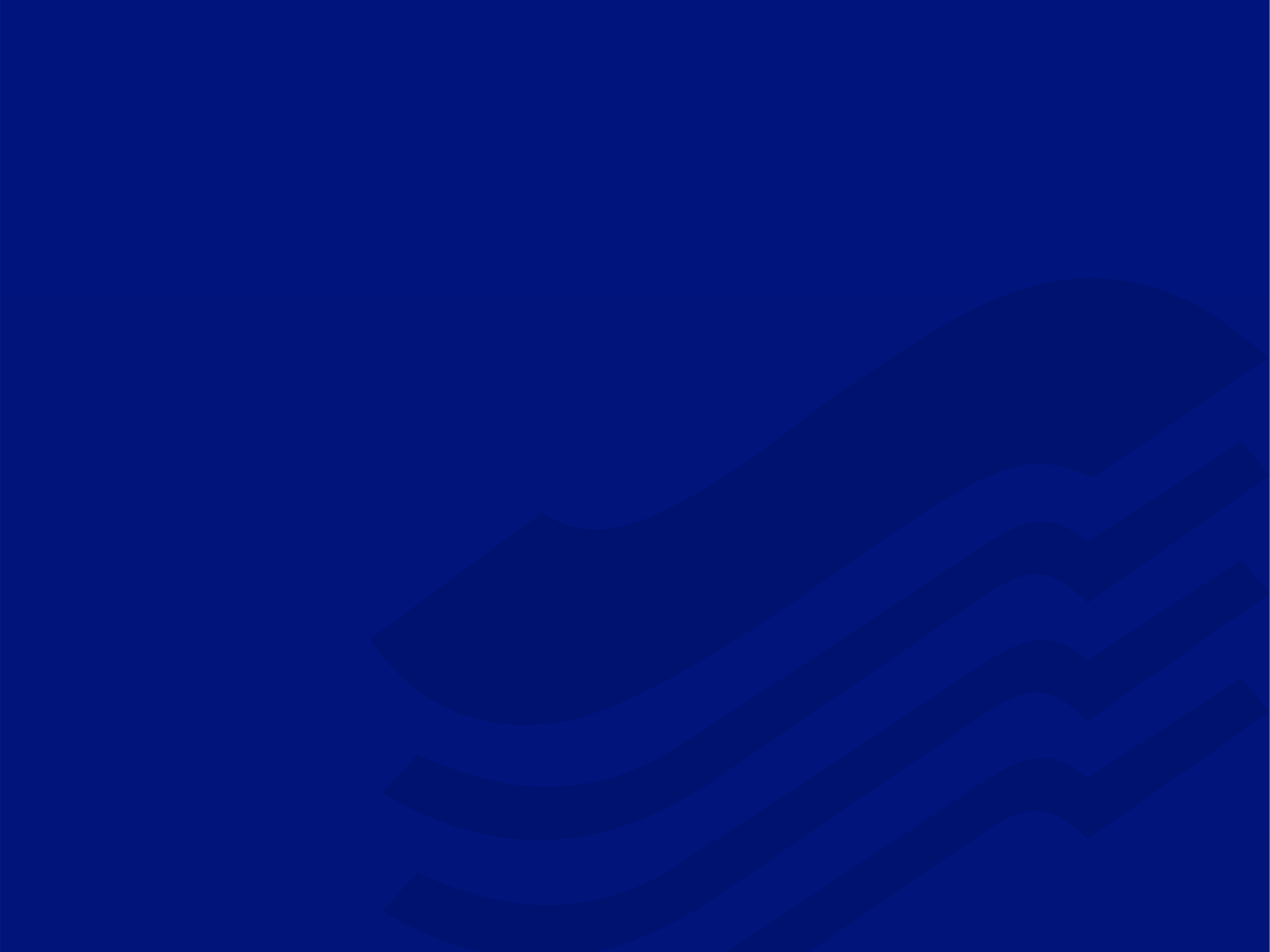 SITE & MALA DIRETA
Estas ferramentas têm a função de estabelecer contato interativo entre os nossos associados, fornecedores e público em geral mostrando os trabalhos realizados e divulgando, com instantaneidade, as informações que são pertinentes ao setor a qualquer horário.
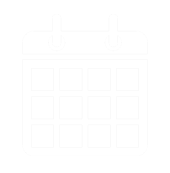 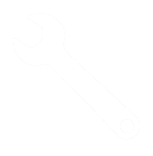 Exposição do logo no site da entidade no formato 468 x 600 pixels.
Atualização de notícias diariamente.
ferramentas
periodicidade
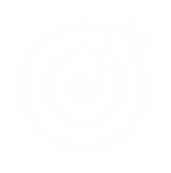 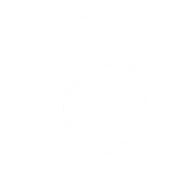 Cota de patrocínio conforme
proposta comercial do evento,
pedir a secretaria.
Empresários, profissionais e internautas.
público alvo
investimento
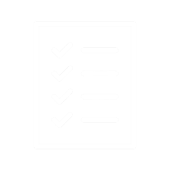 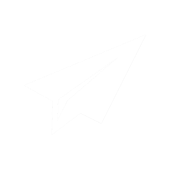 Livre.
14.000 acessos/ mês.
alcance
pauta
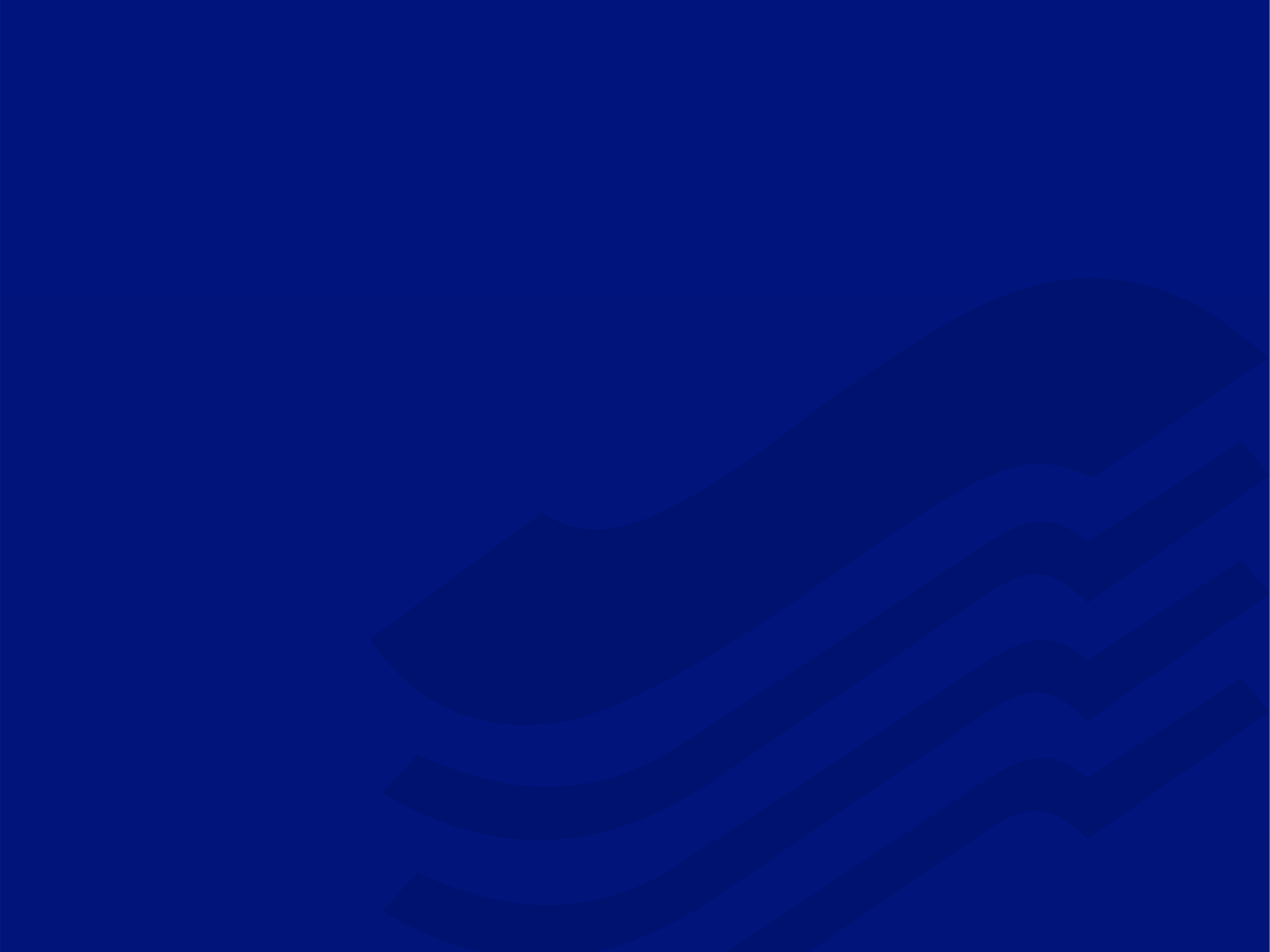 REDES SOCIAIS
FAN PAGE | INSTAGRAM
Estas ferramentas têm a função de estabelecer contato interativo entre os nossos associados e seguidores, mostrando os trabalhos realizados e divulgando, com instantaneidade, as informações pertinentes ao setor  e também divulgar o Canal e  Site.
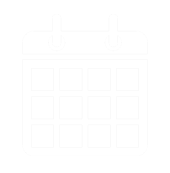 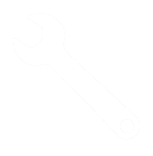 Artes, compartilhamentos e textos 
Publicitários que ajudem na divulgação da Instituição.
Atualização de notícias diariamente.
ferramentas
periodicidade
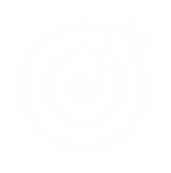 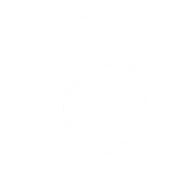 Consultar a secretaria.
Empresários, profissionais e estudantes do
setor e seguidores.
público alvo
investimento
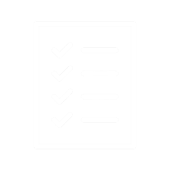 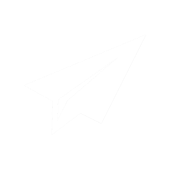 Assuntos tecnológicos e de interesse do 
público alvo do Sindicato.
500 alcances.
alcance
pauta
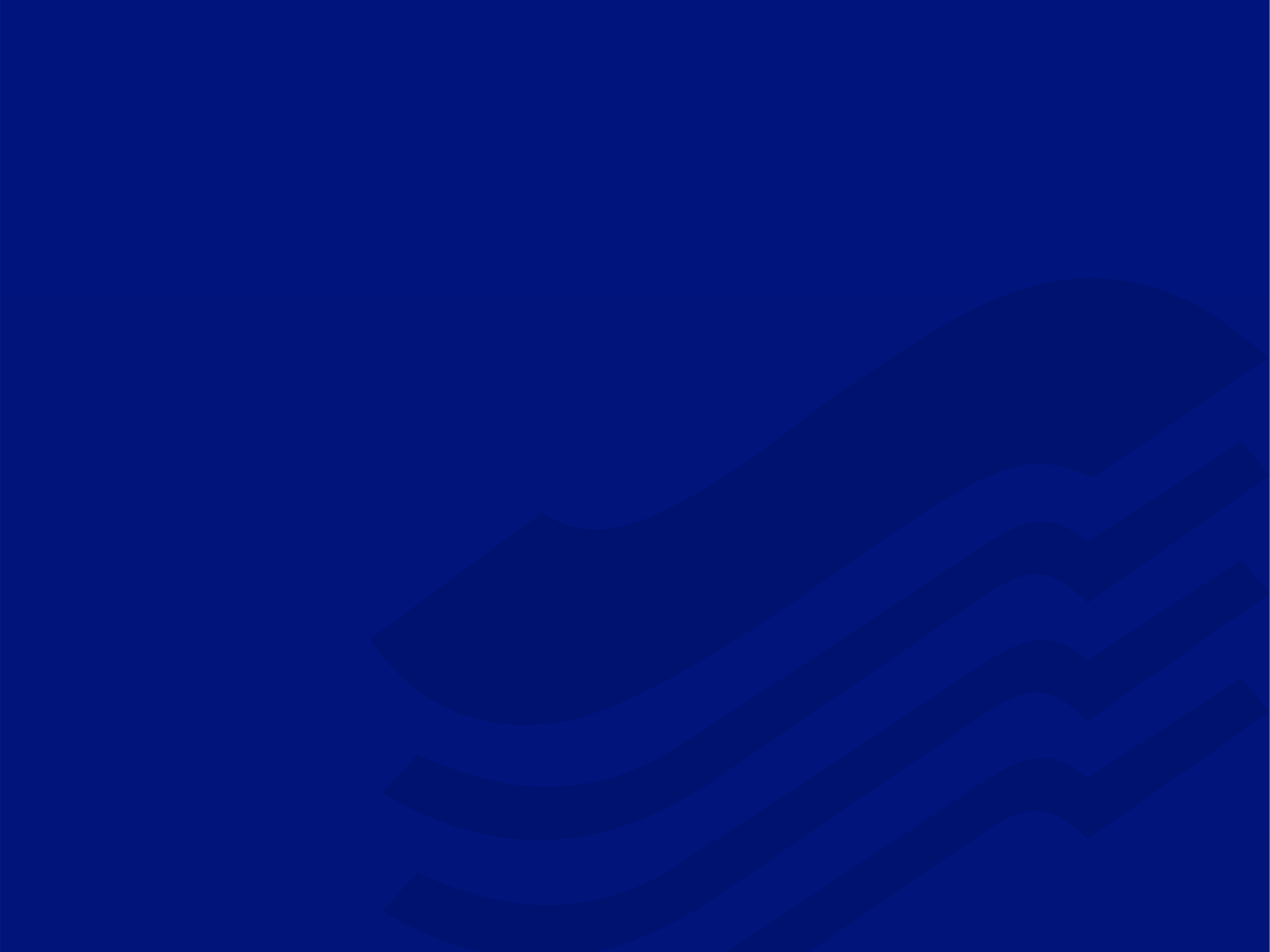 PALESTRA TÉCNICAS
Atividade de aproximação de entidades e/ou cadeia produtiva das empresas associadas disseminando informações e abrindo oportunidades de negócios.
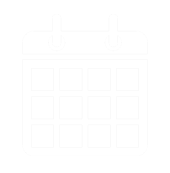 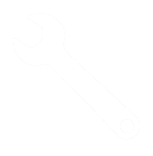 Divulgação nas mídias internas;
Lista de sócios para trabalho de vendas;
Mala direta.
Mensal.
ferramentas
periodicidade
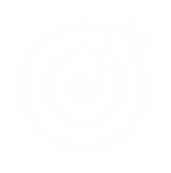 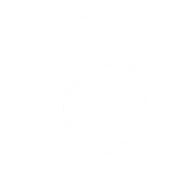 Cota de patrocínio conforme
proposta comercial do evento,
pedir a secretaria.
Empresários e profissionais de todos
os setores.
público alvo
investimento
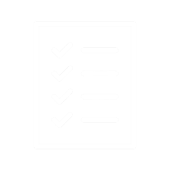 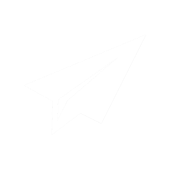 Assuntos tecnológicos e de gestão.
3.000 pessoas.
alcance
pauta
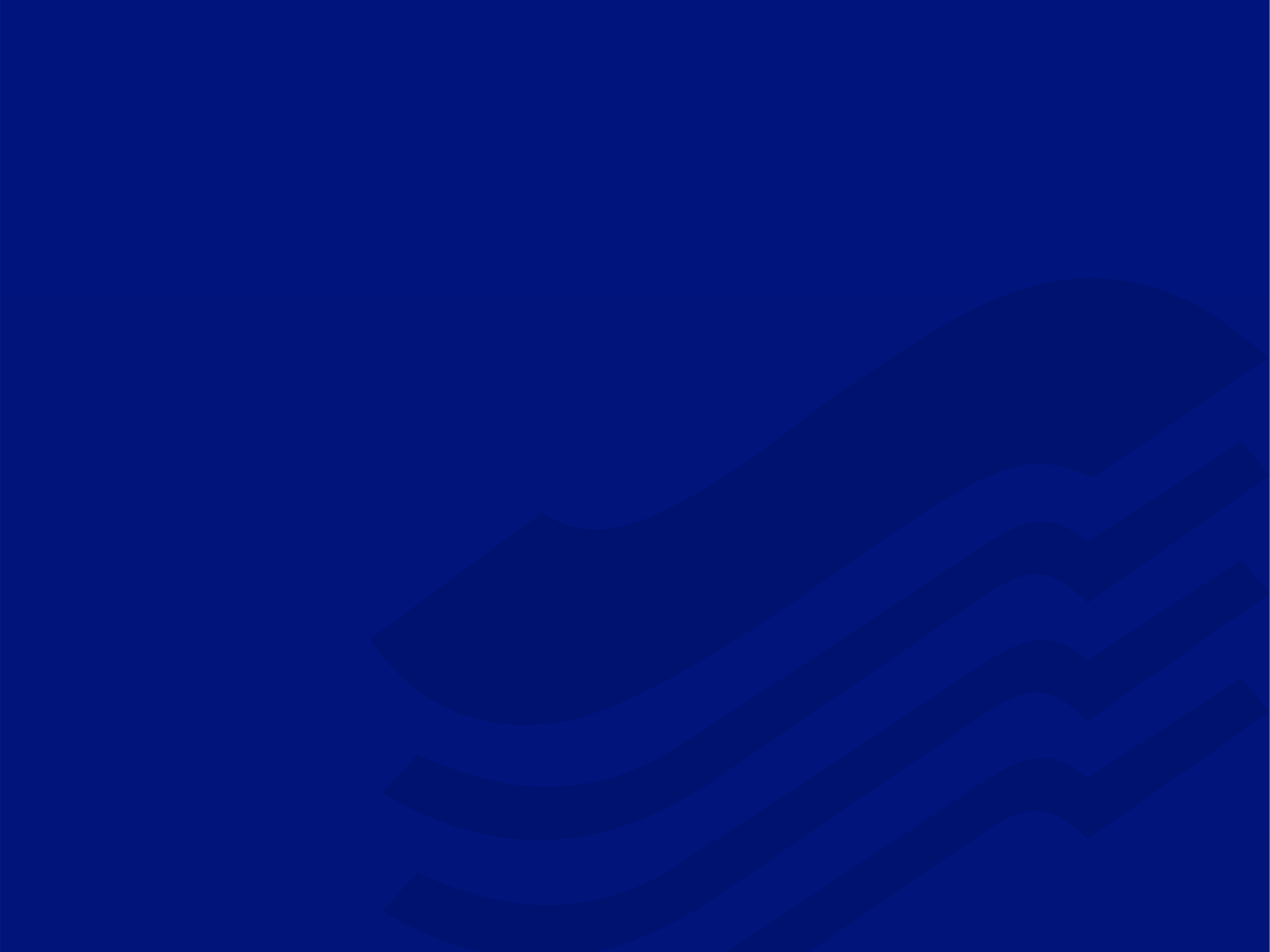 FOLDER INSTITUCIONAL
Apresentar a sua empresa aos integrantes do  SINDUSCON PELOTAS e para o mailing da entidade. O produto conta com logística dirigida e poderá circular em órgãos políticos, empresas associadas ao Sindicato  e grandes empresas do setor . Deve ser elaborado em papel diferenciado, com excelência em padrão e acabamentos. Troca de experiência, conhecimento, troca de informações e negócios.
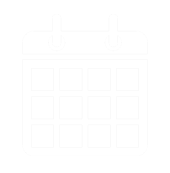 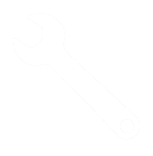 Encarte de folder nas correspondências;
Folder fornecido pelo cliente.
De acordo com a demanda.
ferramentas
periodicidade
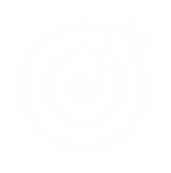 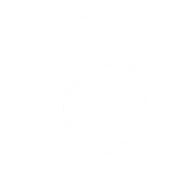 Empresários e profissionais de todos
os setores.
Consultar a secretaria.
público alvo
investimento
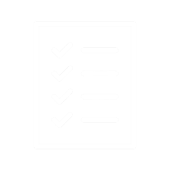 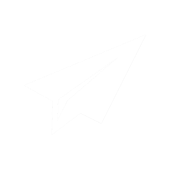 Assuntos tecnológicos e de gestão.
350 associados.
alcance
pauta
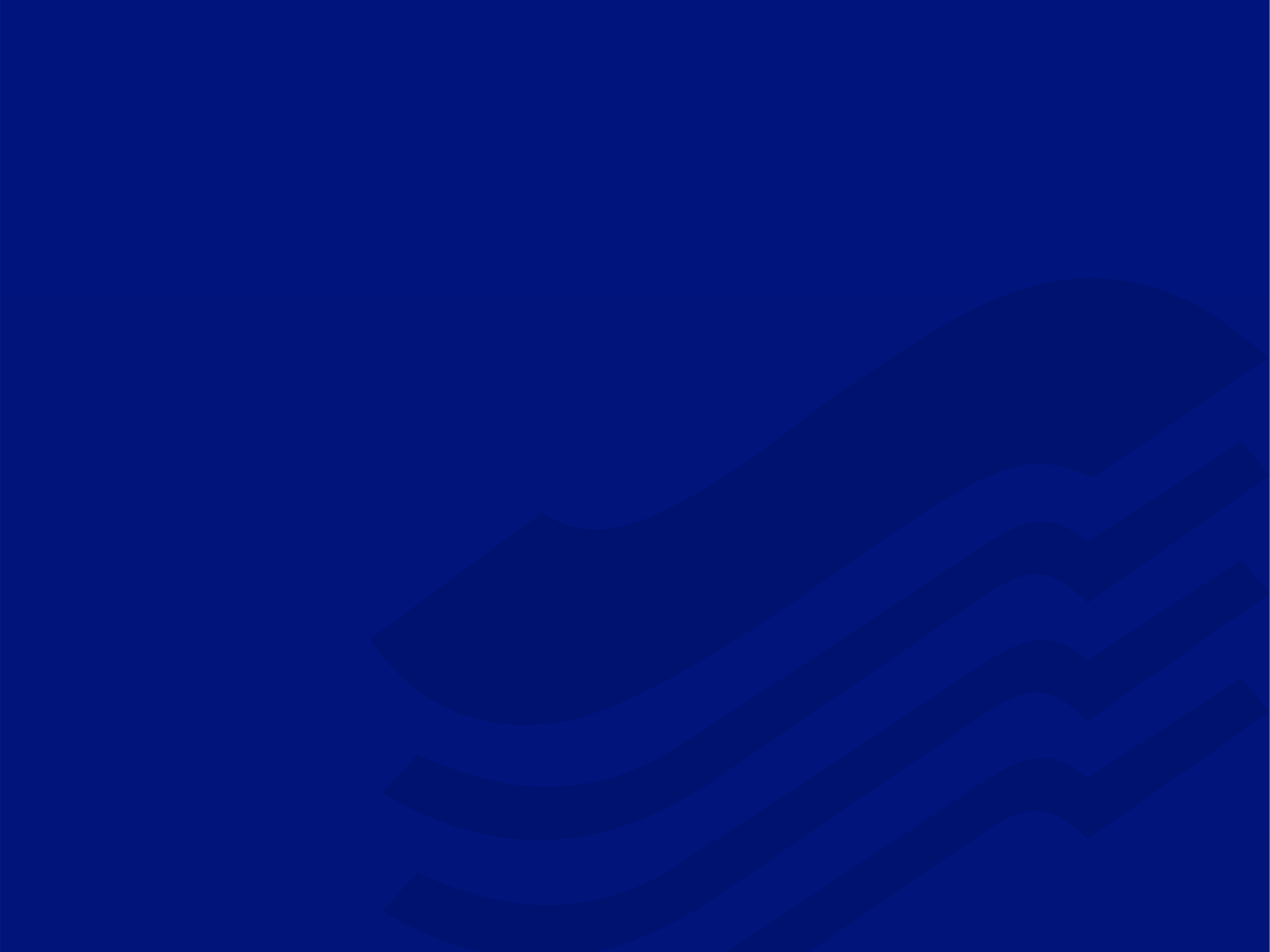 ESCOLA DA CONSTRUÇÃO
Qualificar mão de obra do setor da construção com cursos em diversos setores da construção. Os cursos são administrados pelo Sesi/Senai e/ou IFSul e negociados de acordo com interesse dos patrocinadores.
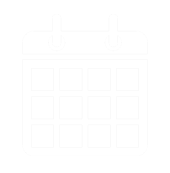 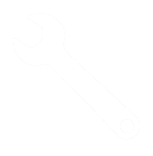 Banner com logo da empresa patrocinadora; 
Divulgação em mídia escrita e televisiva.
A negociar.
ferramentas
periodicidade
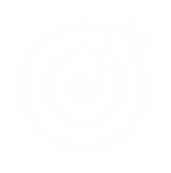 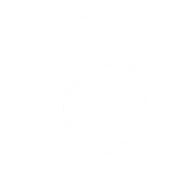 Consultar a secretaria.
Trabalhadores da construção e mobiliário.
público alvo
investimento
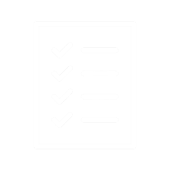 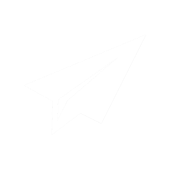 Assuntos internos/ sugestão do convidado.
Todos os associados, alunos e 
Profissionais em geral.
alcance
pauta
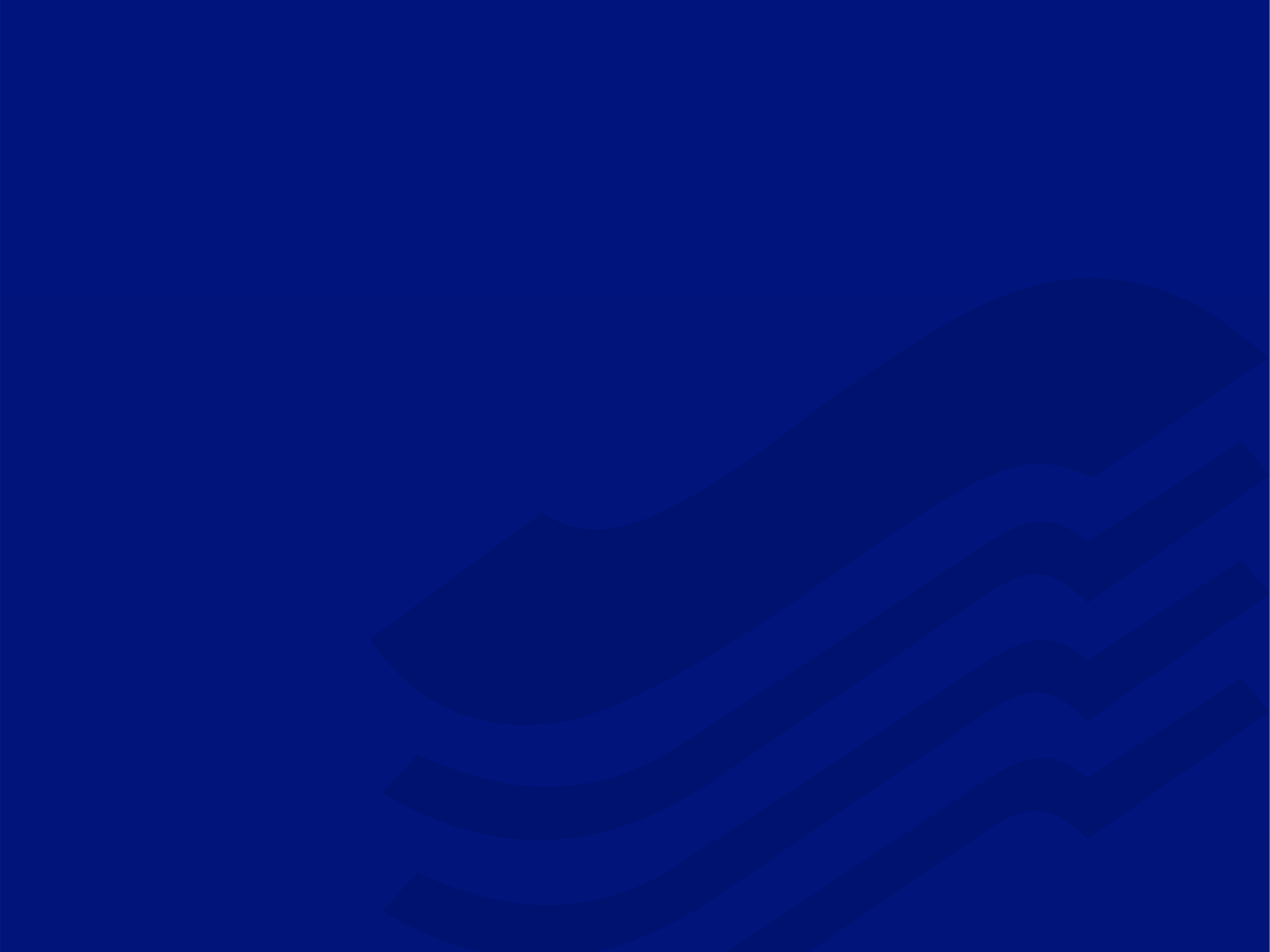 PATROCÍNIO MASTER
Este produto alia a marca da Empresa patrocinadora à marca SINDUSCON PELOTAS. O Patrocinador Master estará presente em todos os eventos do Sindicato e, propicia a aproximação de associados e demais integrantes da cadeia produtiva.
Inserção em logos que será apresentados em todas as atividades da entidade;
Citações em protocolo;
Mídia fixa em jornal e nos demais veículos de comunicação.
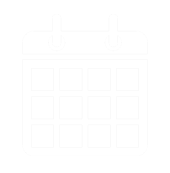 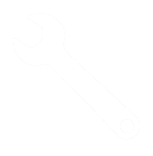 Mensal, primeira segunda do mês.
ferramentas
periodicidade
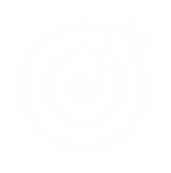 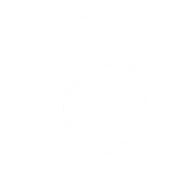 Empresários, profissionais liberais, entidades publicas e privadas e comunidade em geral.
Consultar  a secretaria.
público alvo
investimento
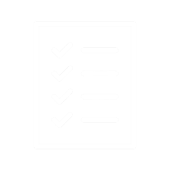 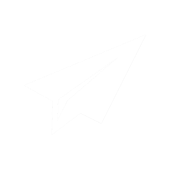 Assuntos internos/ sugestão do convidado.
20.000 pessoas.
alcance
pauta
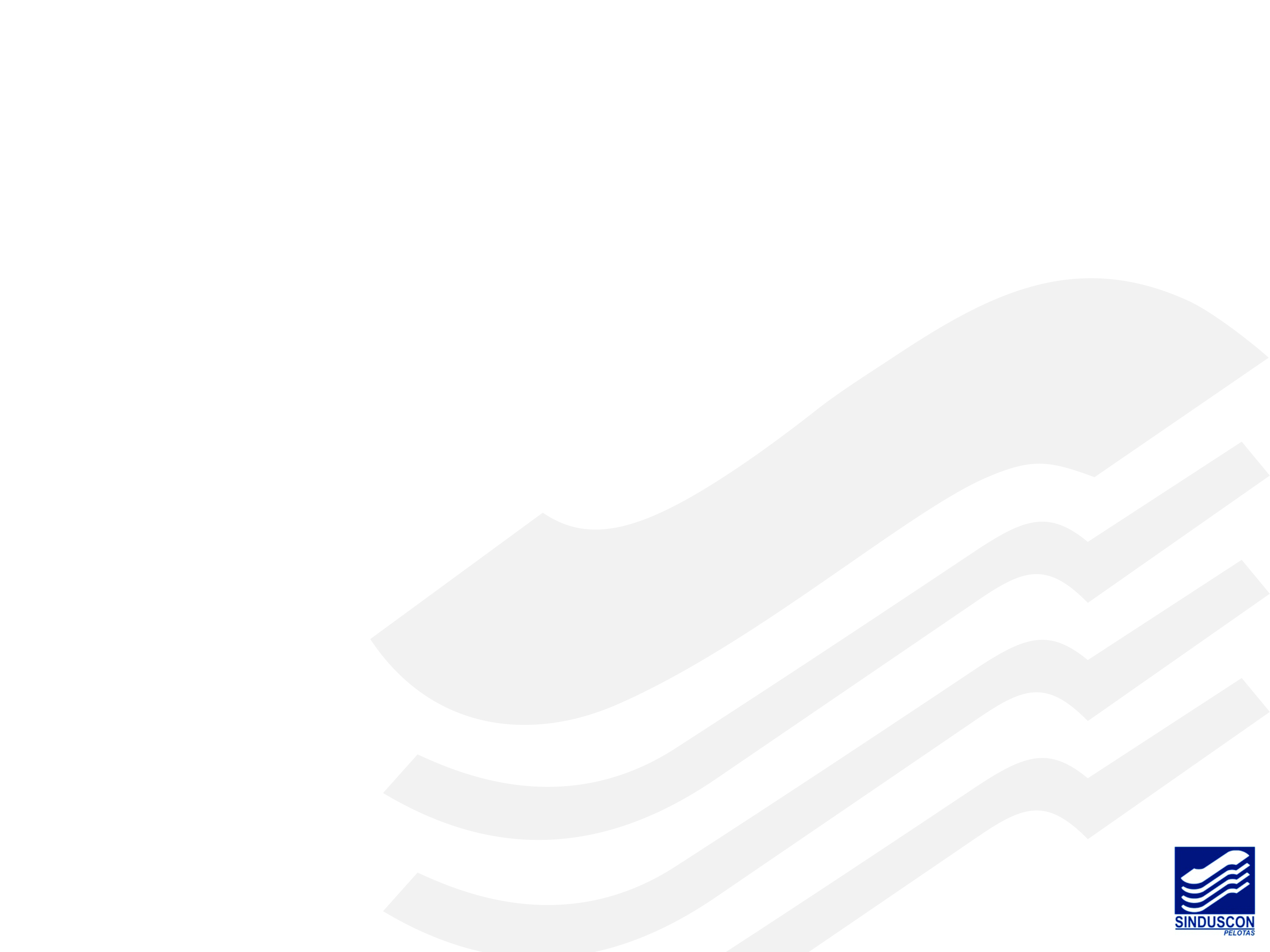 OBRIGADO
Através deste material você conseguiu visualizar uma  gama de oportunidades que o SINDUSCON PELOTAS oferece à comunidade local e regional. São ações que contribuem para a atualização de informações nos diversos segmentos da gestão, tecnologia, inovação, inteligência, projetos, qualidade, sustentabilidade, capital humano, entre outros. 

Considerando a importância e abrangência das ações descritas, almejamos que sua empresa esteja conosco usufruindo de alguma das oportunidades aqui destacadas.
INFORMAÇÕES
http//:www.sindusconpelotas.com.br
secretaria@sindusconpelotas.com.br
Av. Bento Gonçalves 4824A, Casa da Indústria, (53) 2123.8090.